Who We Are:   Southern Alliance for Clean Energy
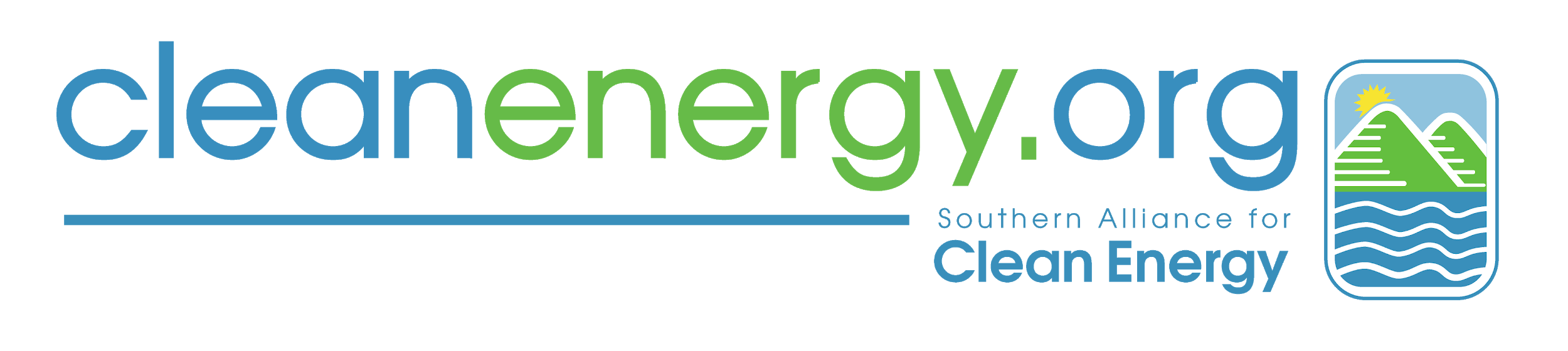 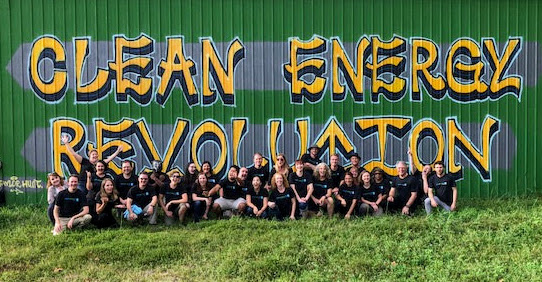 Agenda
EV Ownership 101
Plug-in Hybrid vs Pure Electric
What's it like to drive an EV and benefits
What does owning an EV cost
How far can EVs go
What models are available

Charging an EV
	How long does it take to charge?
	Where do you find charging?

EV Policies and Programs
Why Electric Vehicles (EVs)?
The transportation sector is now the largest source of carbon dioxide (CO2) pollution in the United States. 

We can do something about that!
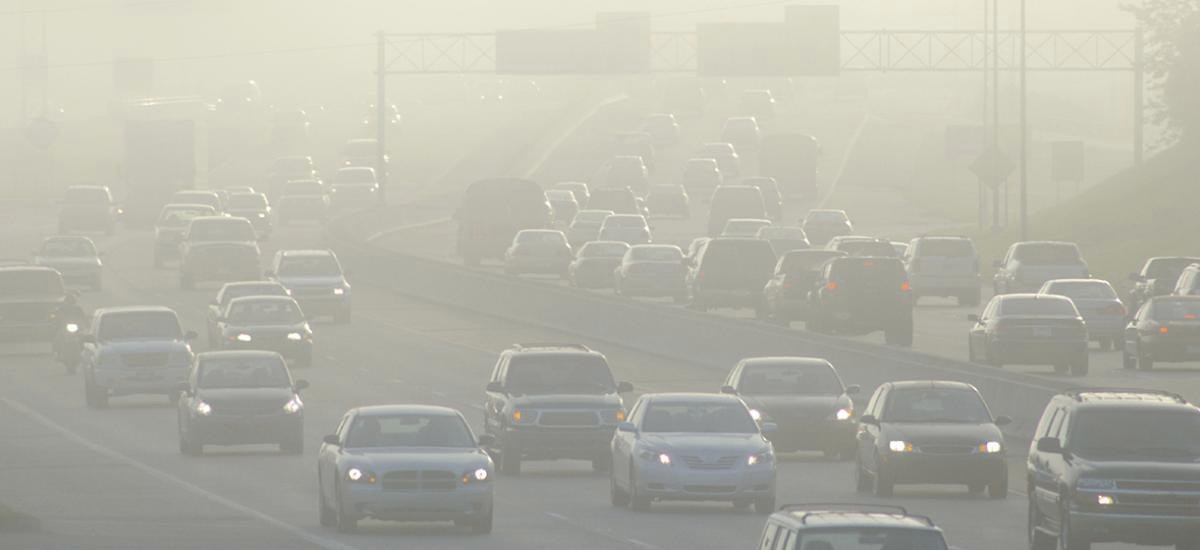 What Is An EV?
Benefits: EVs are Convenient
No trips to gas station

No oil changes 

Very low maintenance

Charging at home is convenient 

Smooth, quiet, instant torque
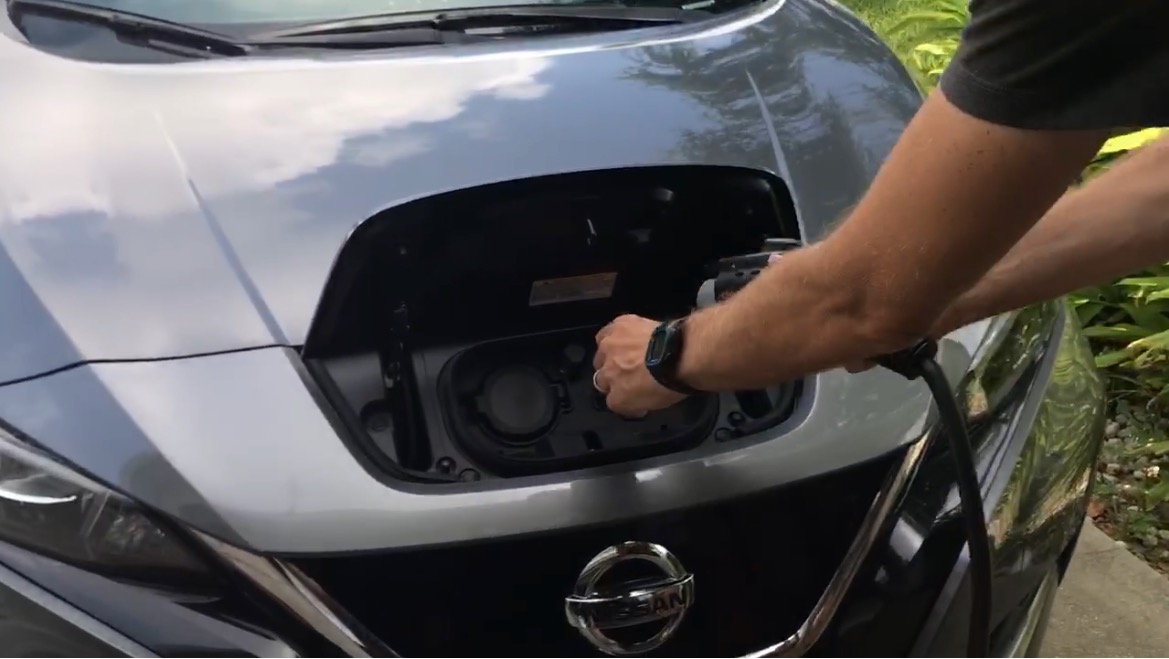 Benefit: Lower Total Cost to Operate
Lifetime Savings From EVs vs. Best-Selling Gasoline Powered Vehicles in Class
Typical driver saves $6,000 to $10,000 over the life of the vehicle, 

vs.

owning a comparable gas-powered vehicle.
Source: Consumer Reports
Benefit: Fueling an EV Is Much Cheaper Than Gas
Assuming $3.60 cost per gallon of gasoline and 26 mpg33.7kW/h= 1 gallon 
Assuming $.12/kWh and 120 mpge
Driving electric may add about $40-45 per month to your utility/power bill. 
Driving electric will cut your fuel costs by more than half.
Source: Gas and electricity costs      Source: Fuel efficiency
Range: How Far Can You Go In An EV
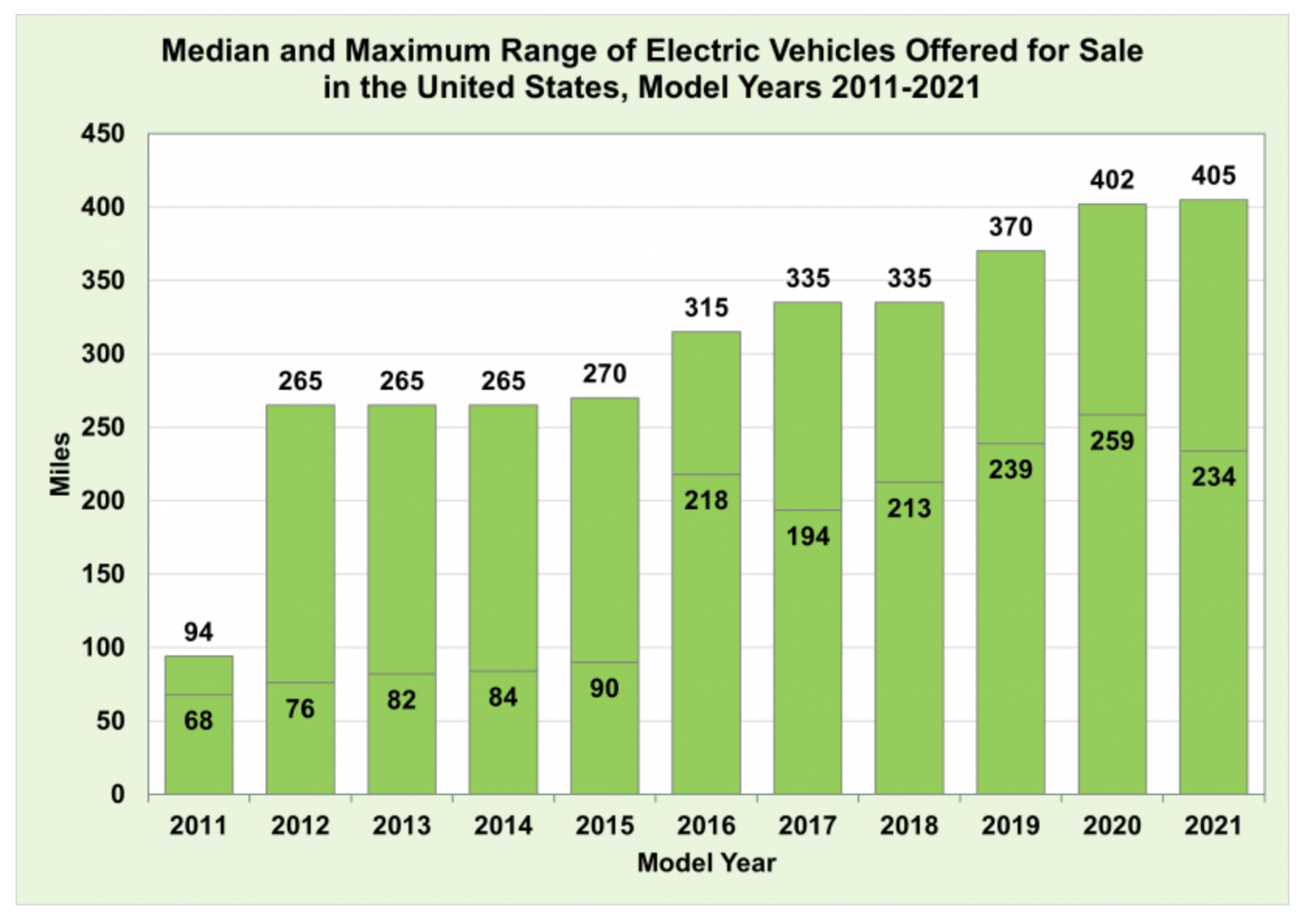 Source: EPA Fact of the Week
Benefit: EVs Have Fewer Emissions
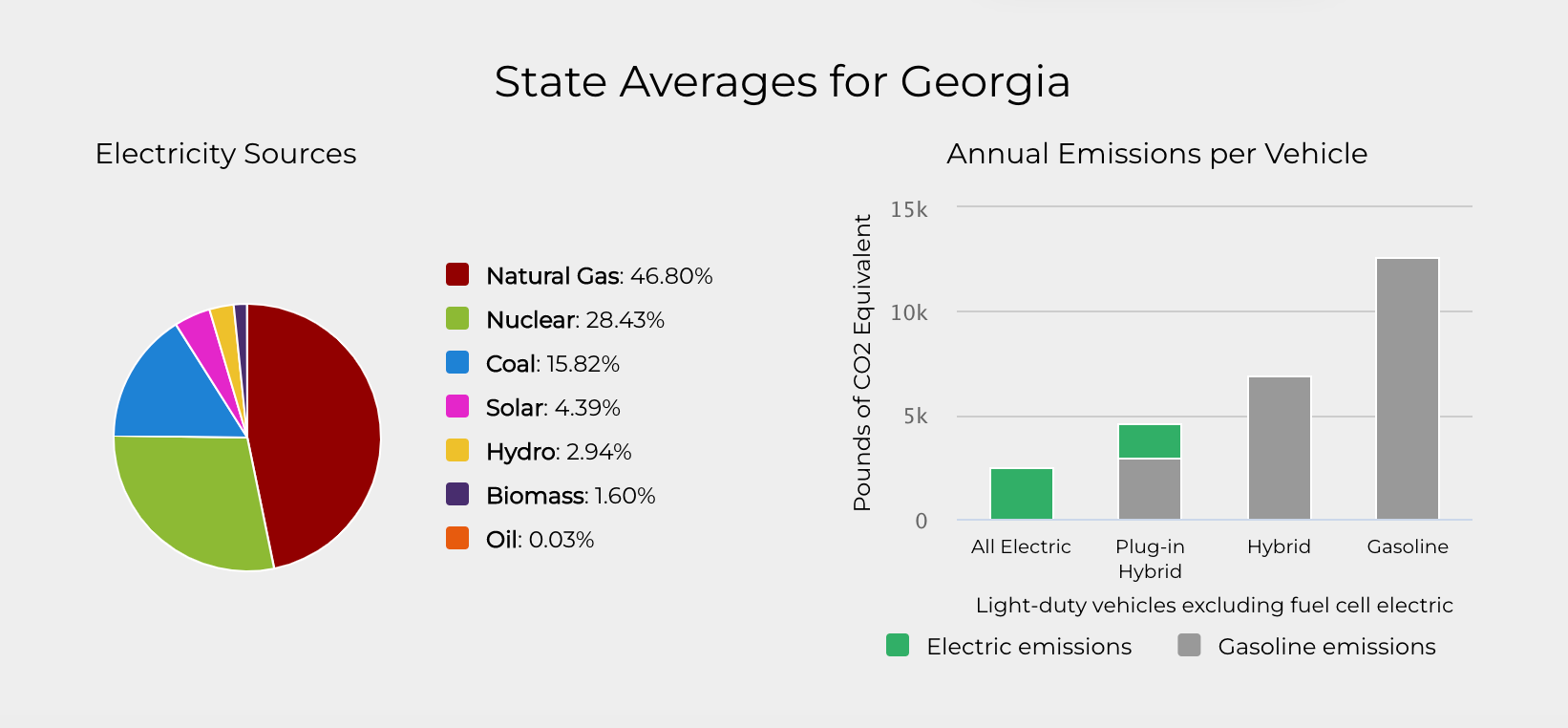 In GA, the average EV produces only 2,480 lbs. of CO2e per year, compared to 12,594 lbs. by gasoline powered vehicles.
Source: Department of Energy Alternative Fuels Data Center
Models To Meet Your Needs
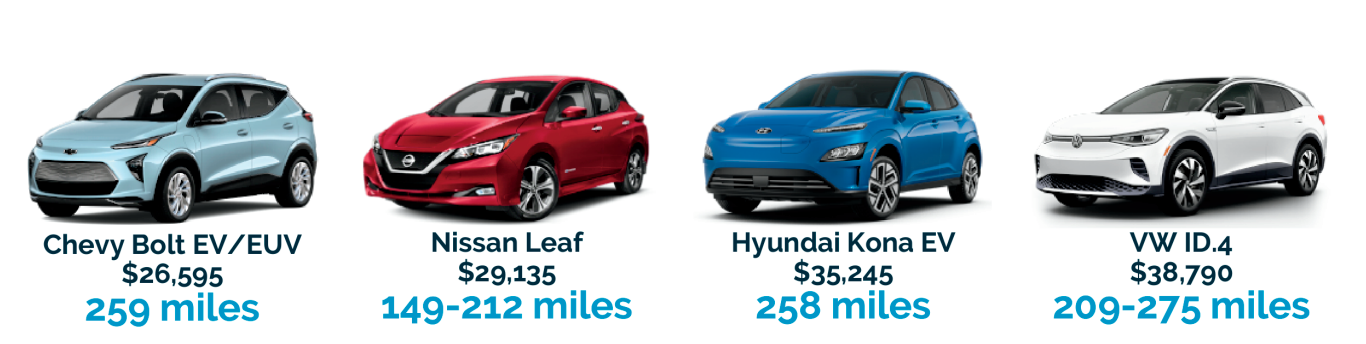 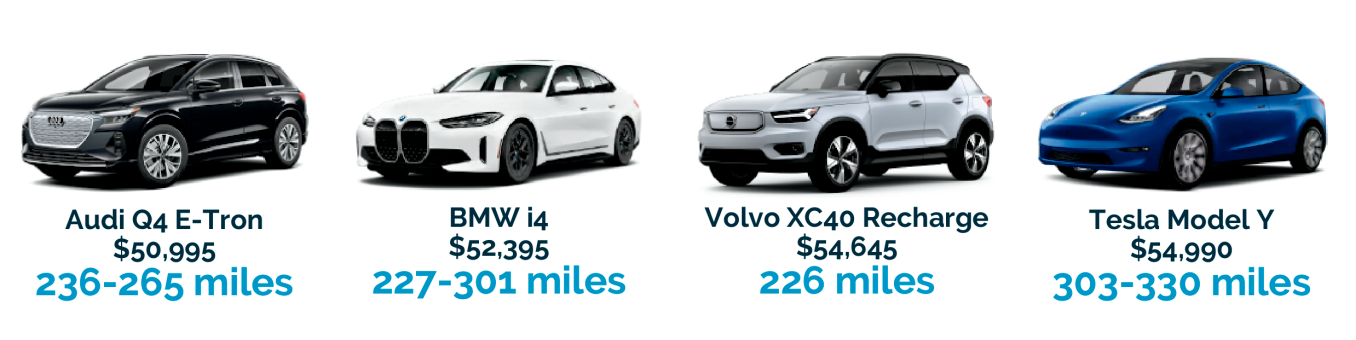 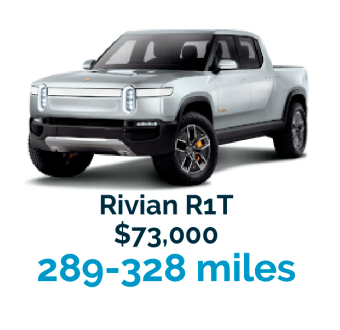 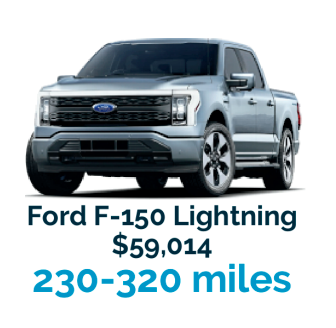 Source: Plug In America EV Guide 2023
How to Browse EV models?   PlugStar website
https://plugstar.com/
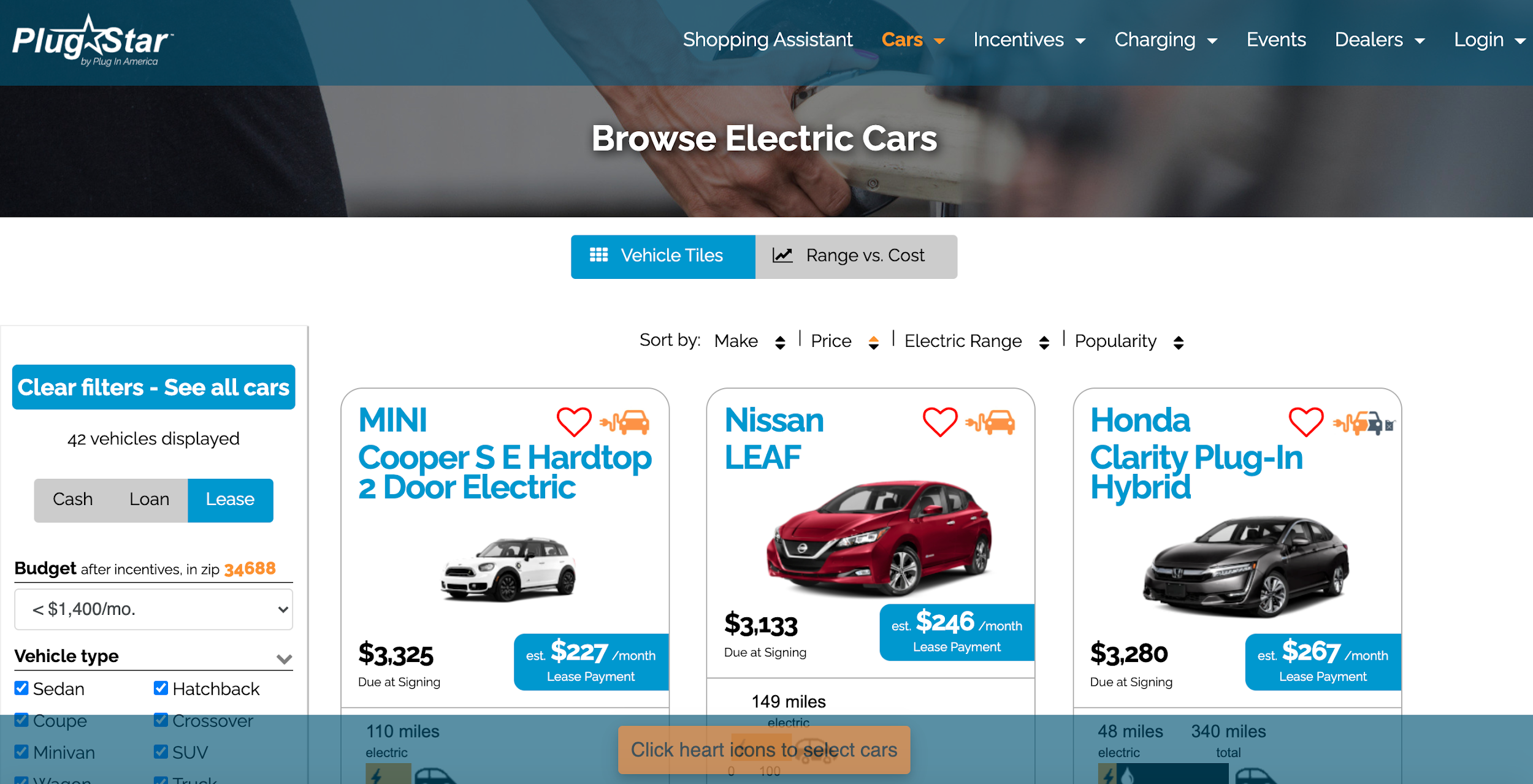 Charging Your EV
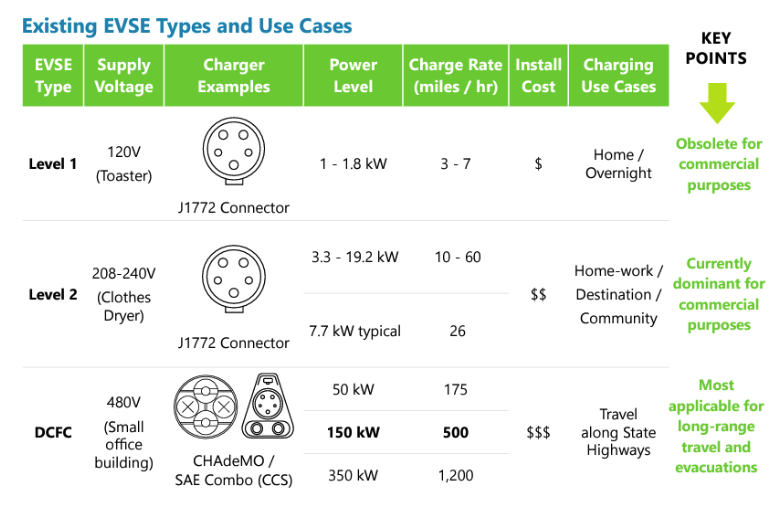 Charging your EV
Level 1 Charging 110V (~1.4kW)
3-5 miles per hour
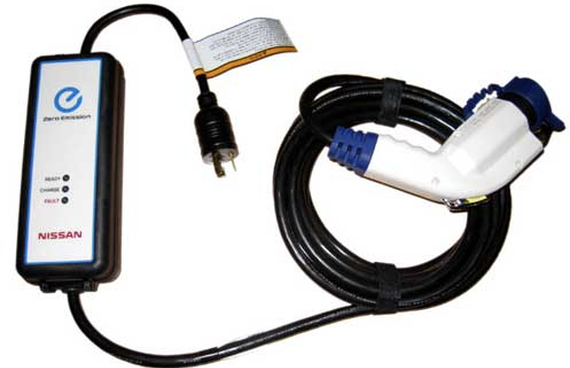 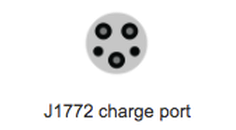 Charging your EV
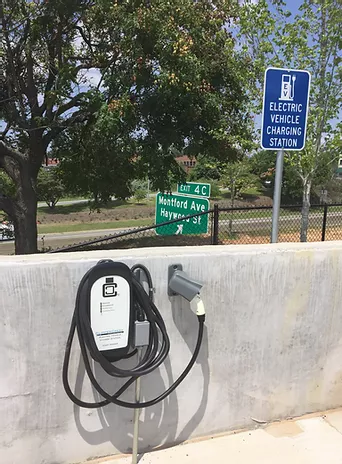 Level 2 Charging 220V (7-19kW)
25-60 miles per hour
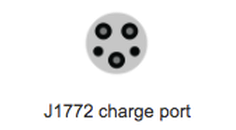 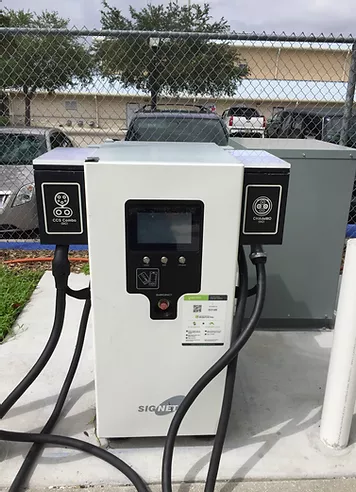 Charging your EV
DC Fast Charging (50- 350kW)
Up to 80% battery capacity per half hour
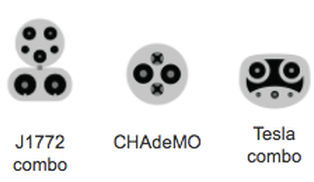 Charging Your EV
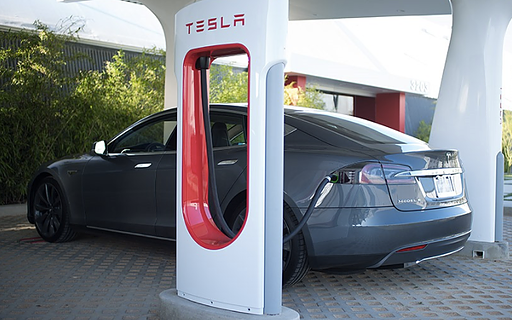 Tesla Charging
Level 1
Level 2
Supercharging
How To Find EV Charging
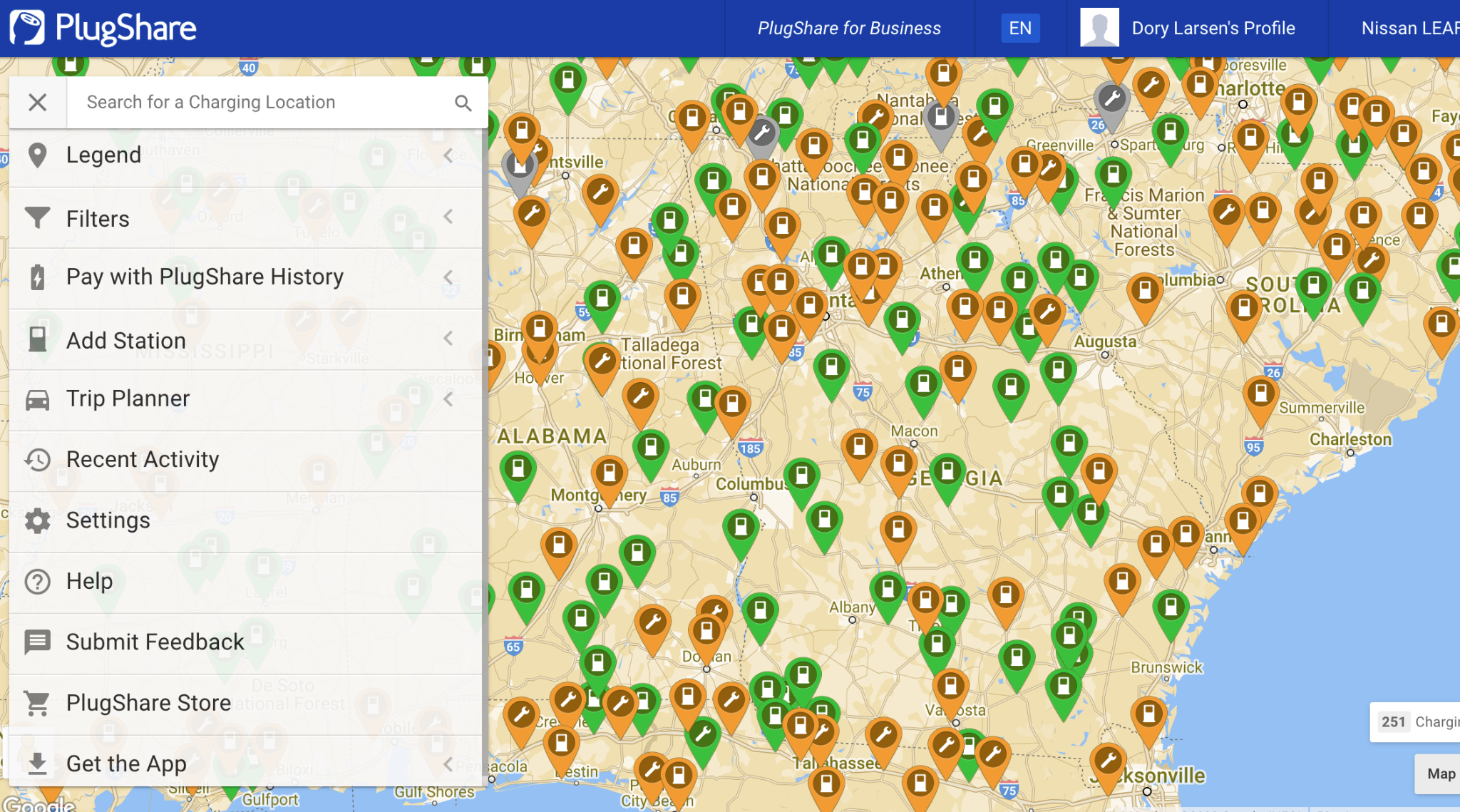 plugshare.com
IRA Tax Credits and Utility Rebates
Federal EV Tax Credit up to $7,500 for vehicles 

Used Clean Vehicle Credit up to $4,000 for vehicles

Alternative Fuel Infrastructure Tax Credit(charging stations)

Utilities have rebates
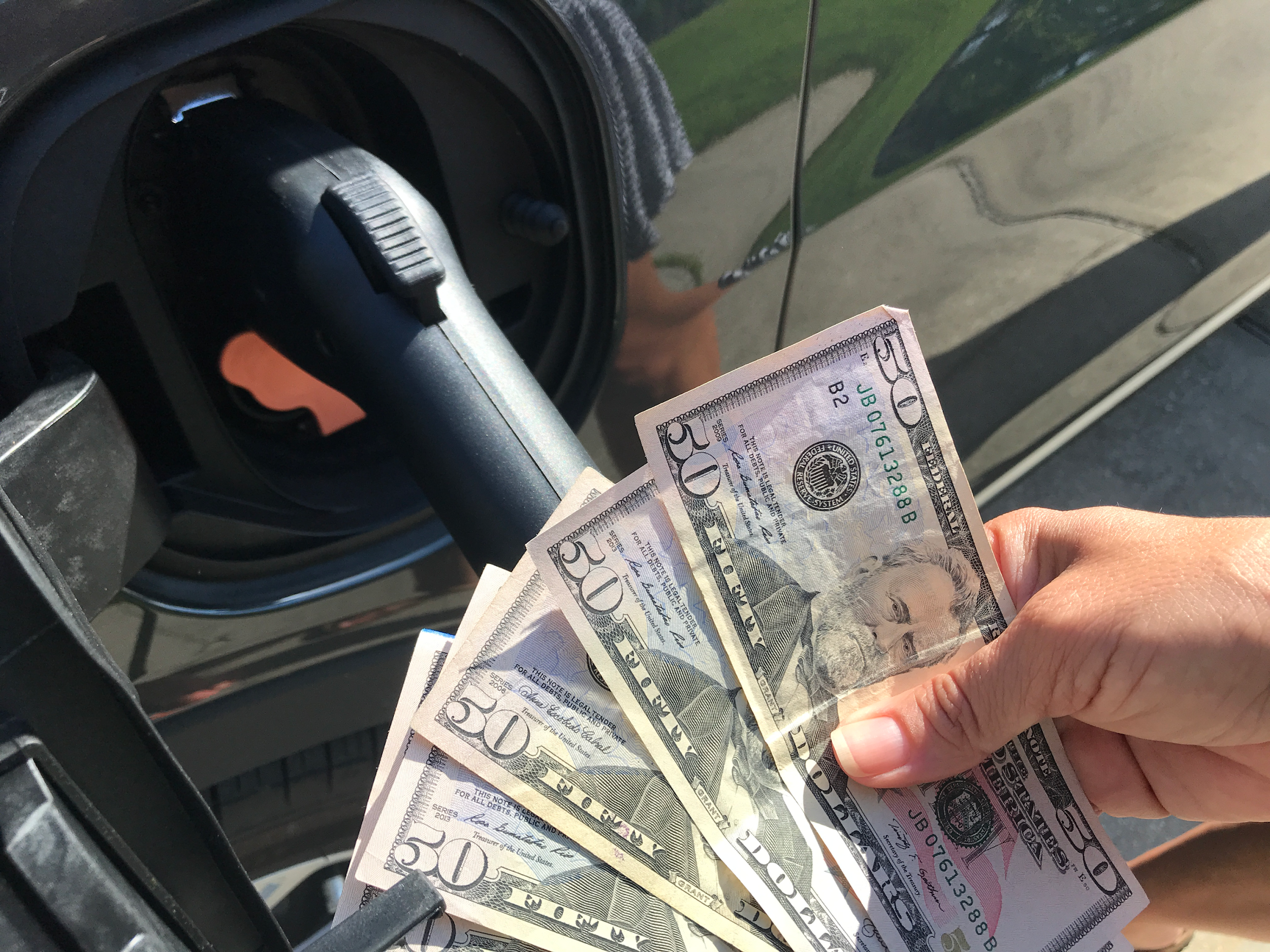 Resources
Drawdown GA EV Toolkit
 
Plug In America Plugstar Website

EPA Fuel Economy Website

Drive Electric Earth Day

National Drive Electric Week
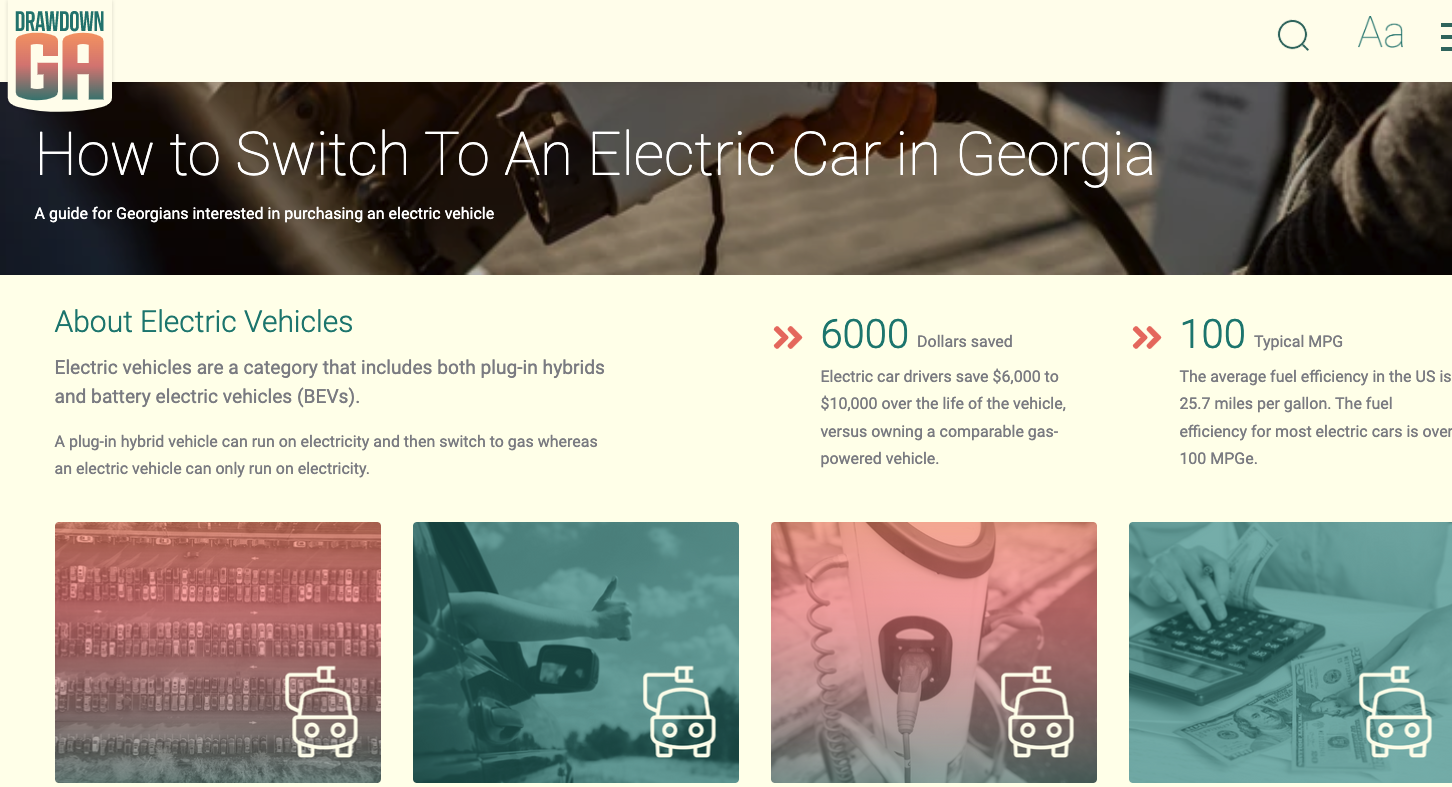 Electric School Buses, Transit Buses and Medium-Duty Trucks
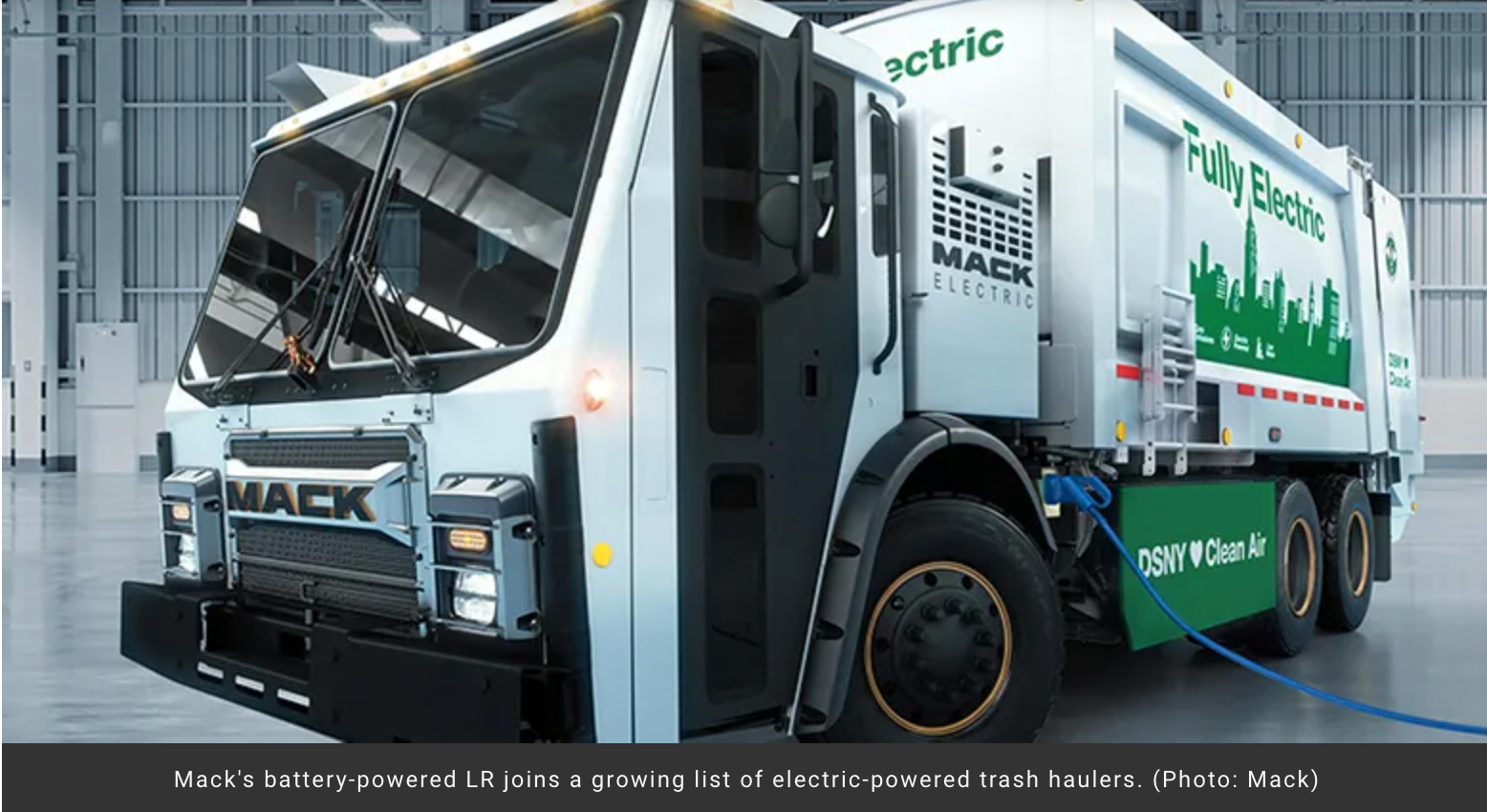 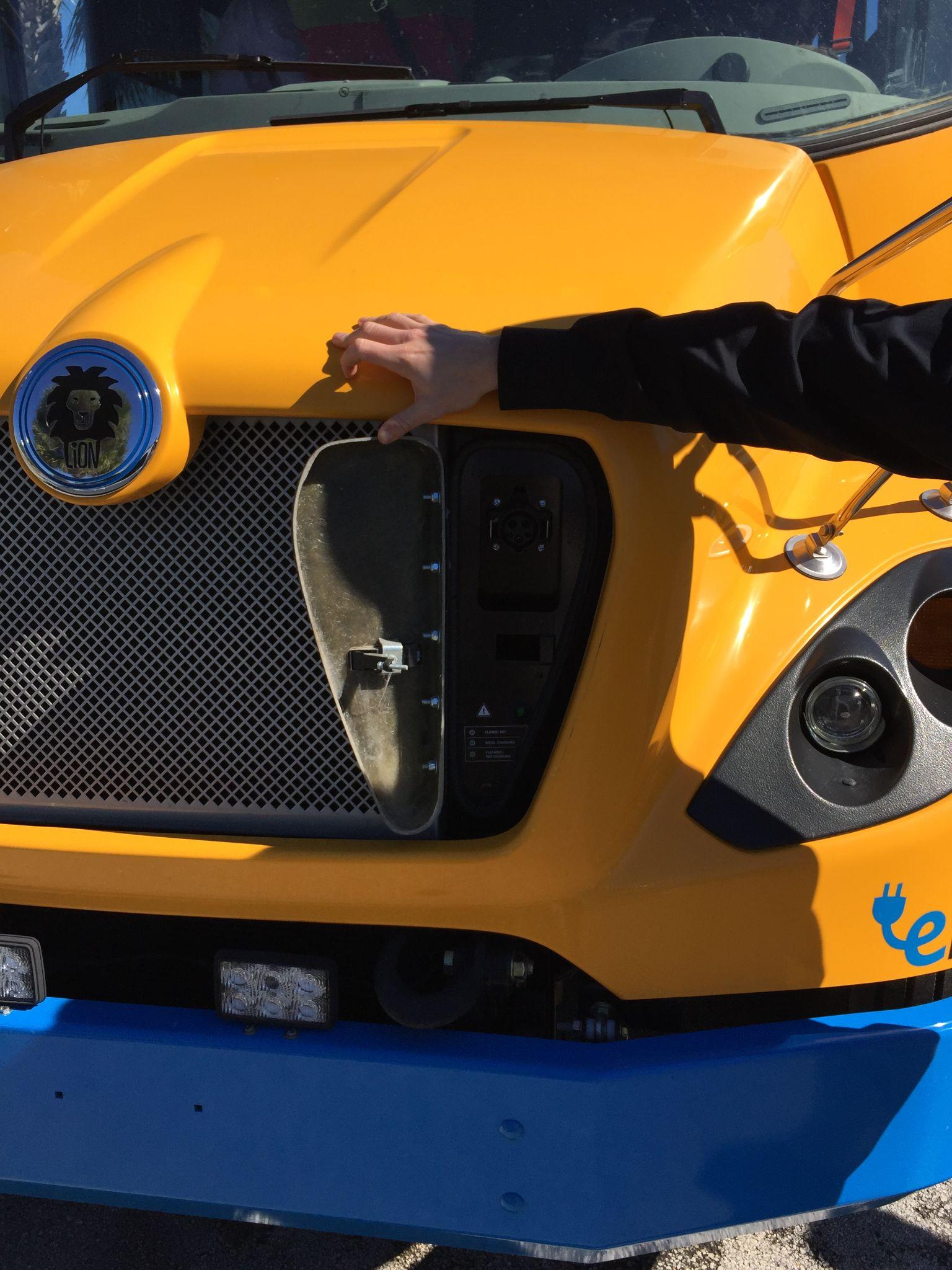 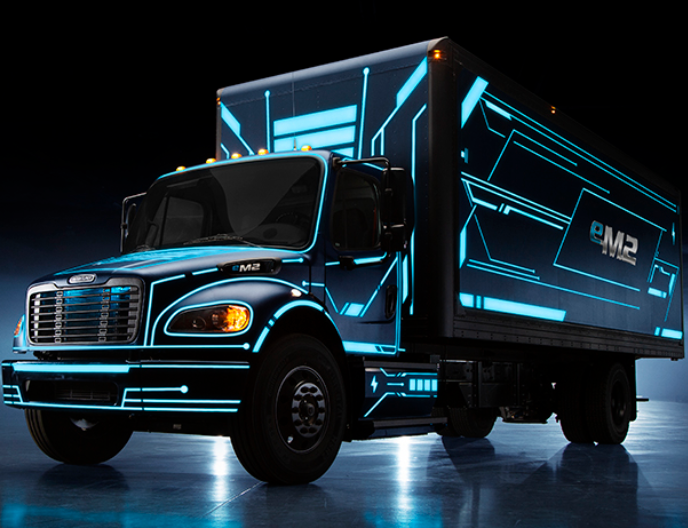 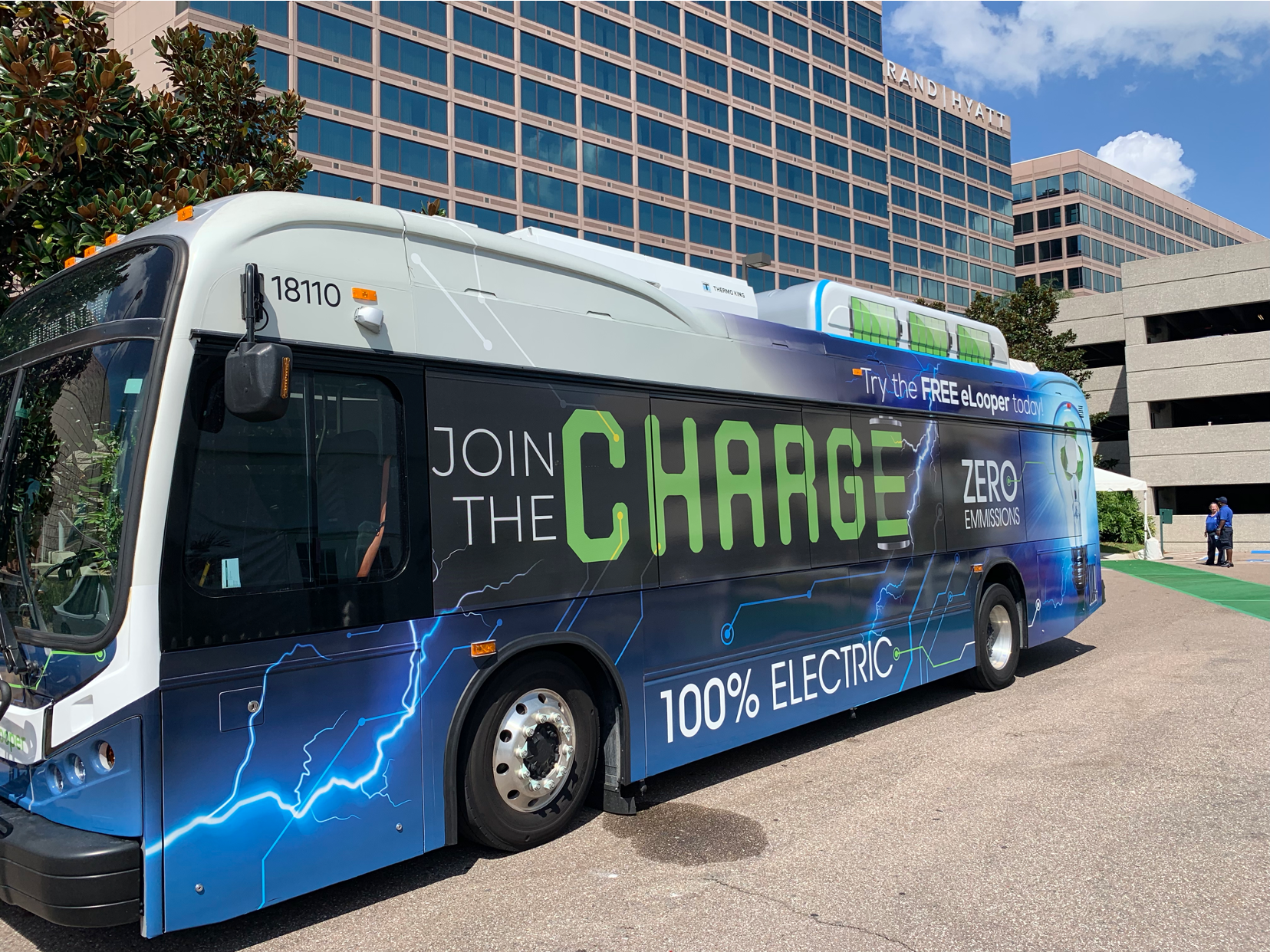 [Speaker Notes: Many people don’t realize that there is an electric application for every class of trucks 4-8 and the extent that the automakers are leaning into EV.]
Questions + Stay Connected
ElectrifyTheSouth.org
Monthly newsletters, electric vehicle actions, EV blogs for new and established drivers, and more!
@ElectrifyTheSouth
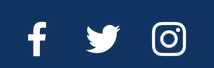 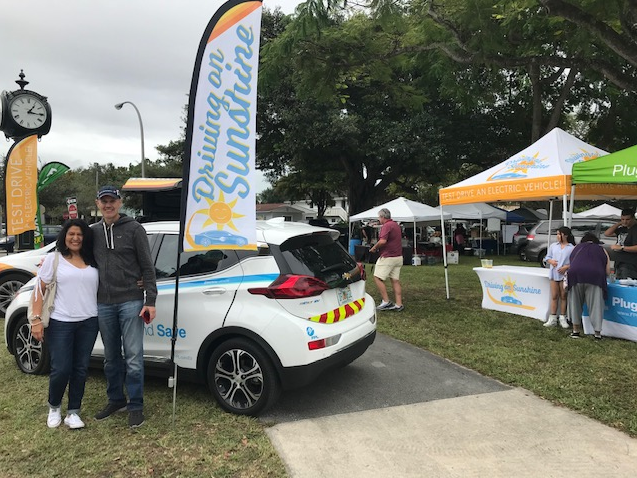 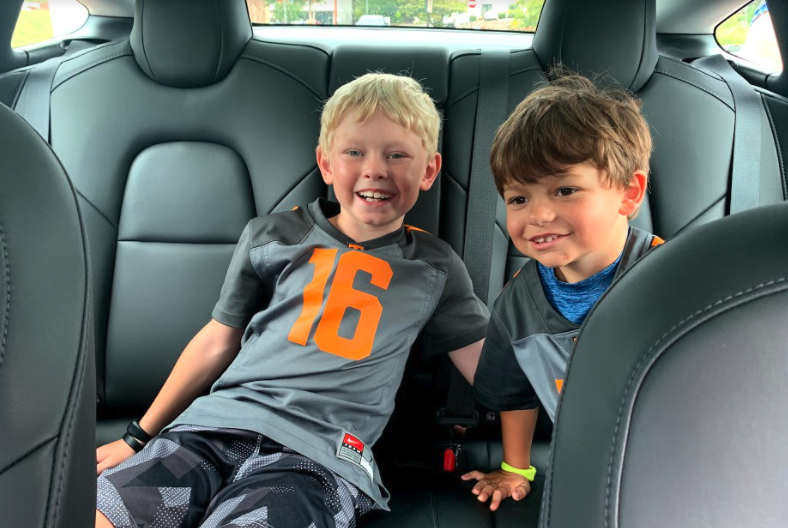 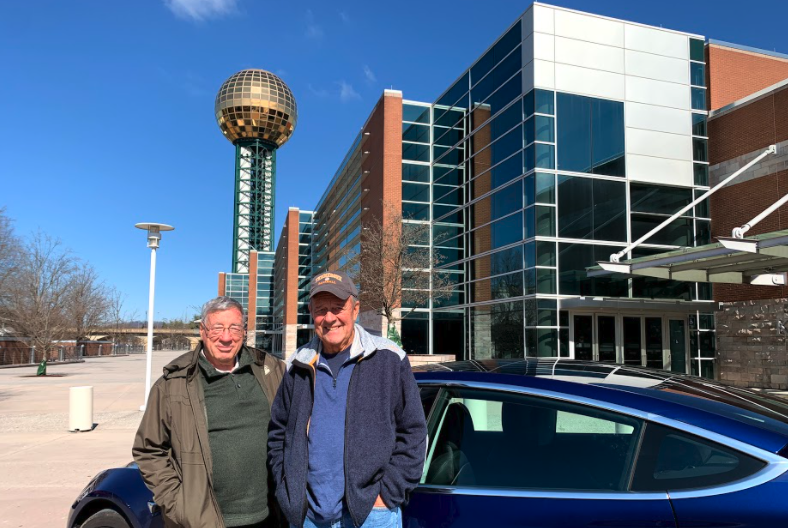 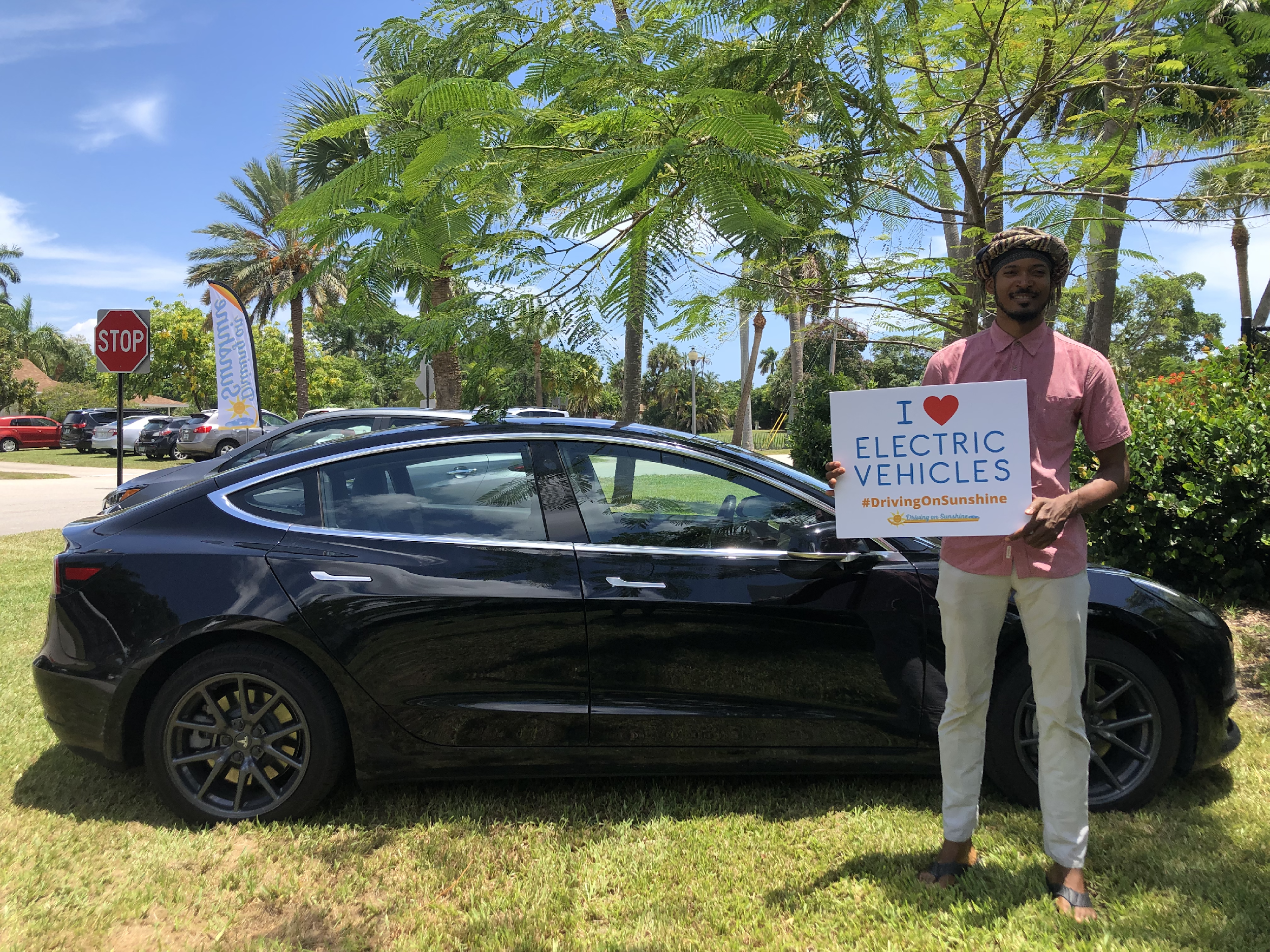 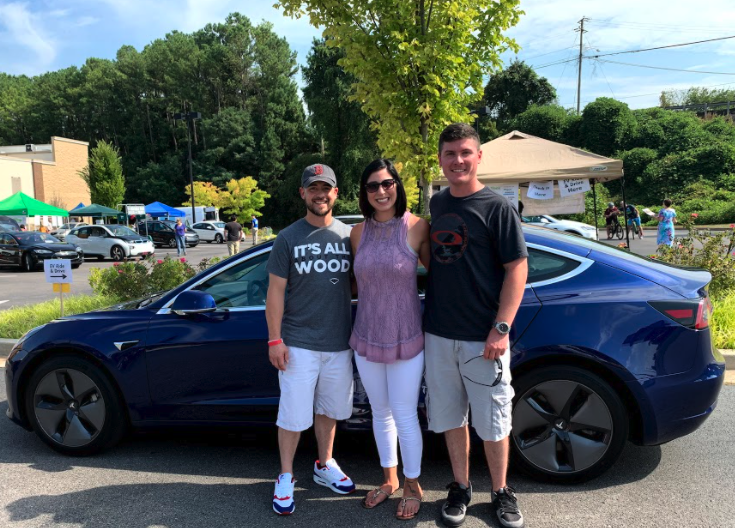 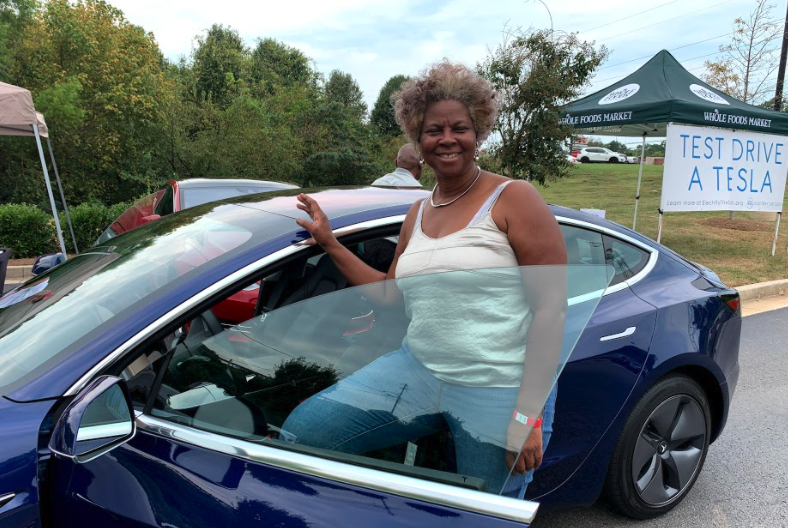